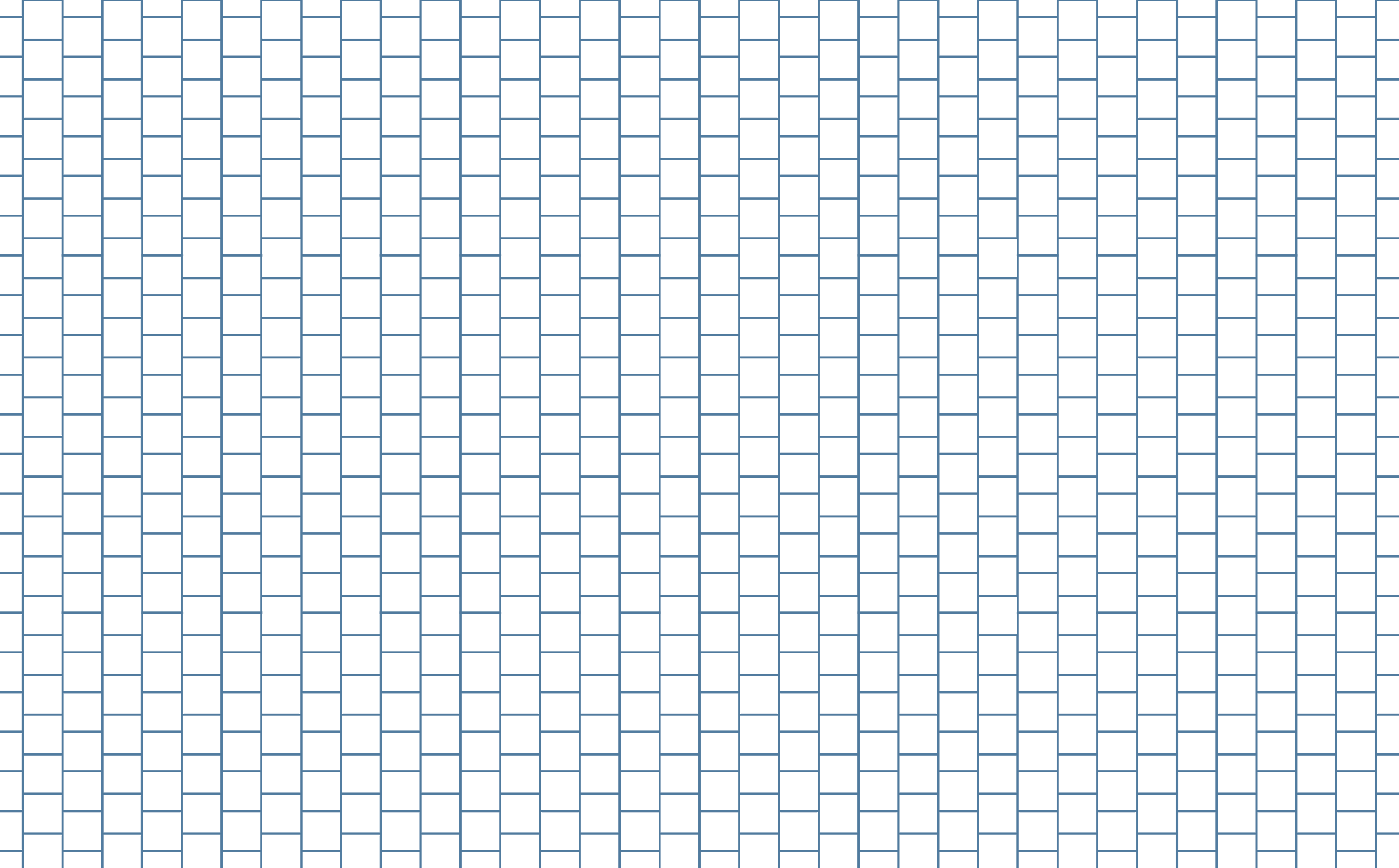 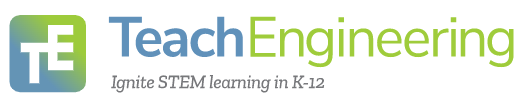 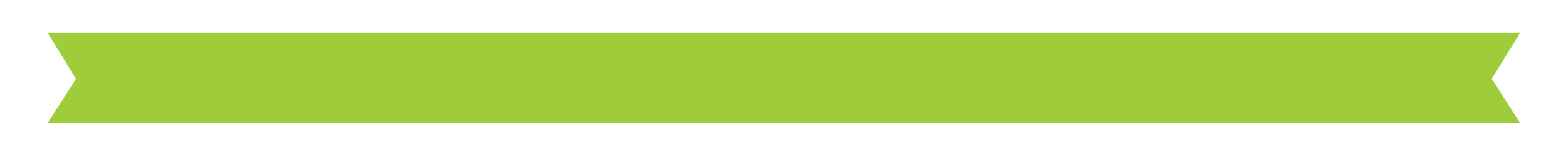 TAKE A SEAT! MINIMIZING PRESSURE AND OPTIMIZING COMFORT IN SCHOOL CHAIRS
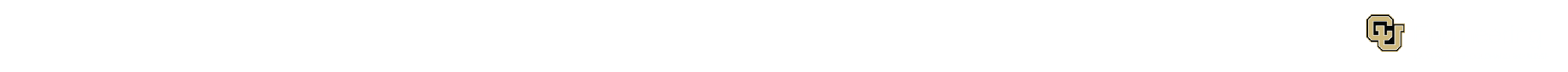 POLL THE CLASSROOM
Rate the comfort of your school desk chair on a scale of 1 (most uncomfortable chair I’ve ever sat in) to 5 (most comfortable chair I’ve ever sat in).

True or False: I am comfortable in my seat right now. 

Improvement: Brainstorm with a partner 1 or more ways that the school desk chair could be improved.
[Speaker Notes: These are questions that you can poll your students with. 
You can choose to have students raise their hands when answering the questions, turn these questions into a Google Form, or even use a polling app like poll.ev or socrative.com]
THE PROBLEM
As identified by our classmates, we can agree that our school desk seats are not as comfortable as they could be. 


According to this article in “The Guardian”: 
The average child spends 15,000 hours sitting on chairs during their school life.
One in five of children suffer back pain and three students from every classroom will see a doctor before their 16th birthday with complaints of back pain. 
These chairs are mass-produced without comfort in mind.
THE CHALLENGE
Your Task: Design a cushion that minimizes the pressure felt when sitting down.
Criteria: 
Your cushion must be able to fit on a chair and on the capacitance sensor.
Your cushion must be portable to take from class to class.
Constraints: 
Your cushion must only use supplies provided by, or approved by, your teacher.
Your cushion must be built within the allotted time.
ENGINEERING DESIGN PROCESS
Sketch: 

Your group will first create a sketch and list of materials needed for your cushion idea. 

The sketch must be approved by teacher.
Test: 
Each group will then test the success of their design using the capacitance sensor they built! 

Whose design will be the most successful?
Build: 

Your group will create your cushion using materials in-class. 

Don’t forget about the criteria and constraints while you are building!
[Speaker Notes: These are questions that you can poll your students with. 
You can choose to have students raise their hands when answering the questions, turn these questions into a Google Form, or even use a polling app like poll.ev or socrative.com]